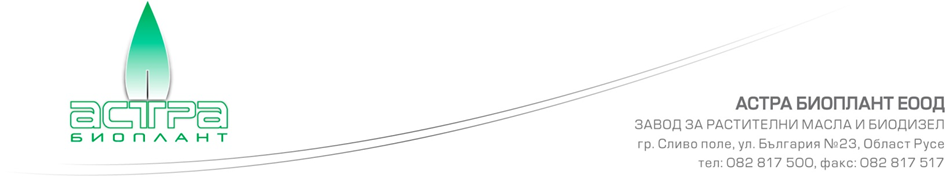 Информация за Инсталация за преработка на сурови и употребявани хранителни масла и масла и мазнини на площадката на Дунавска индустриална зона „Тегра“ Оператор: „Астра Биоплант“ ЕООД
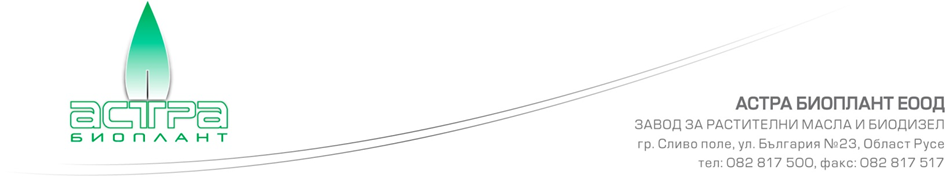 Кратко описание на технологичният процес
Технологията на инсталацията е съвременна и се основава повече на физични,  отколкото на химични процеси;
Обособени са три основни производствени участъци;
В процеса се използват минимален брой химични вещества,  характерни за употреба в хранително-вкусовата промишленост.
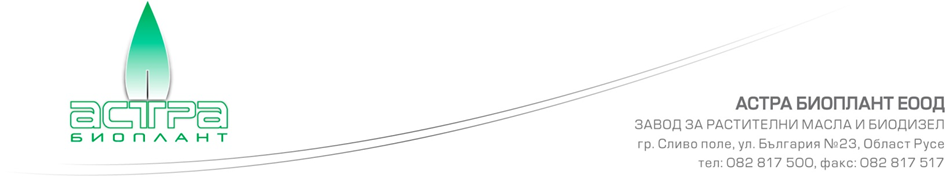 Суровини, постъпващи в инсталацията за преработка
Предвидената производствена инсталация ще може да преработва само масла с определени параметри, предварително филтрувани от доставчика.
Инсталацията няма техническа възможност да приема, и е недопустимо да се счита, че могат да се преработват части от животински трупове и животински остатъци.
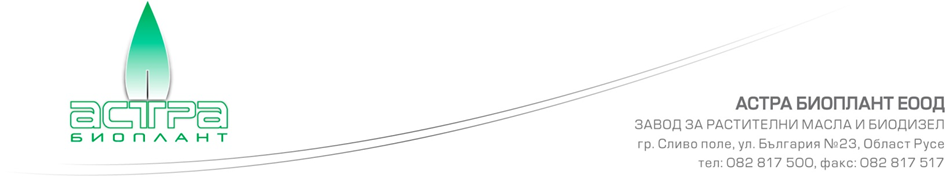 По-добрата техника за преработка на сурови и употребявани растителни маса
Предвижданите производствени процеси в инсталацията не се различават от утвърдените такива за производство на олио за хранителни нужди. 
Извършване на физическа вместо химическа неутрализация, водеща до липса на генериране големи количества отпадни води и сапуни.
Инсталациите и при трите основни процеса са изцяло в затворени системи и нямат връзка с атмосферата.
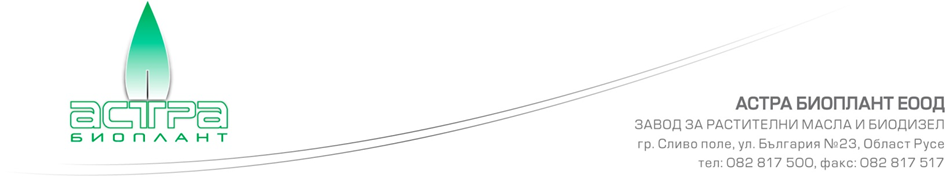 Проектиране и изграждане на Пречиствателна станция за отпадъчни води
Формираните отпадъчни води от цялата производствена площадка ще  бъдат пречиствани в собствена пречиствателна станция, по най- съвременна технология; 
Извършване на тристепенно пречистване (механично, физико-химично и биологично) на генерираните отпадъчни води;
Пречиствателното съоръжение осигурява спазване  на  допустимите концентрации на замърсяващи вещества в отпадъчните води.
Технологична схема на ПСОВ
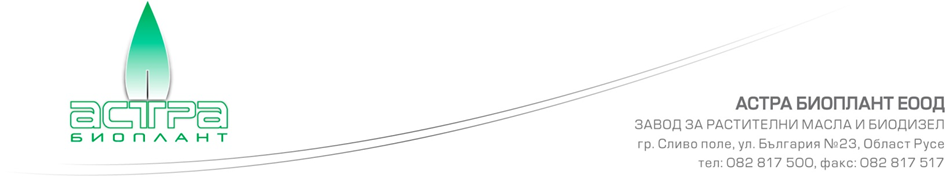 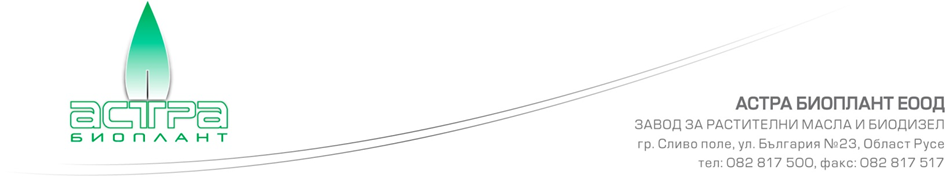 Емисии в атмосферата
Основен източник на емисии на отпадъчни газове от производствената площадка е Парокотелна инсталация на природен газ
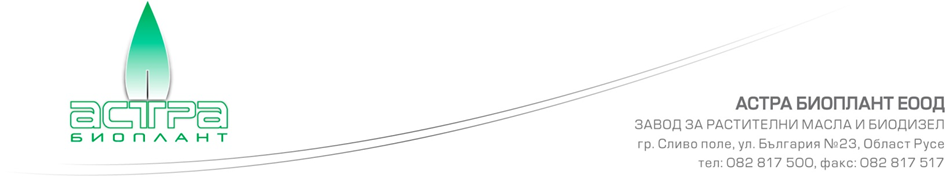 Перспективи за развитие на енергията от възобновяеми източници. С поглед към бъдещето!
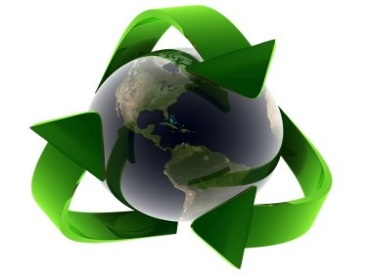 Обща цел и принос за изпълнение изискванията на Директива (ЕС) 2018/2001 на Европейския парламент и на Съвета за насърчаване използването на енергия от възобновяеми източници – (RED II DIRECTIVE);
Принос в производството на суровини за производство на ново поколение биодизел;
Принос за постигане на целите на директивата за:
14%  дял на енергията от възобновяеми енергийни източници в транспортния сектор до 2030 г.	
минимум 0,2% дял до 2022 г. и минимум 3,5% дял до 2030 г. на  биогоривата от ново поколение.
Допринасяне за достигане на по-ниски въглеродни емисии в транспортния сектор.
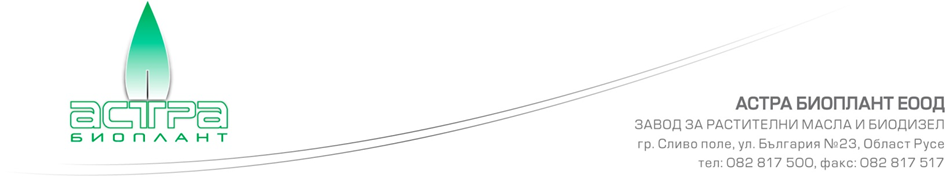 Перспективи за развитие на енергията от възобновяеми източници. С поглед към бъдещето!
ПРИЛОЖЕНИЕ V към директива ЕС 2018/2001
Правила за изчисляване на въздействието върху емисиите на парникови газове на биогоривата, течните горива от биомаса и съответни сравнителни стойности за изкопаеми горива
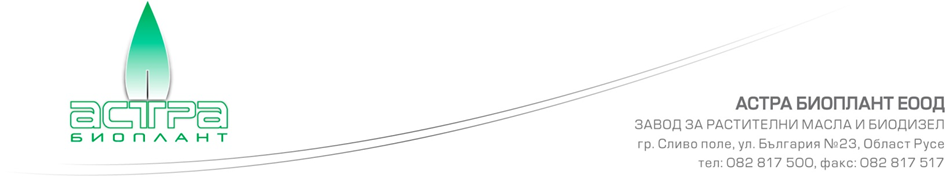 Спазване на изискванията на Закона за опазване на околната среда (последно изм. и доп. ДВ. бр.54 от 16 Юни 2020г.).
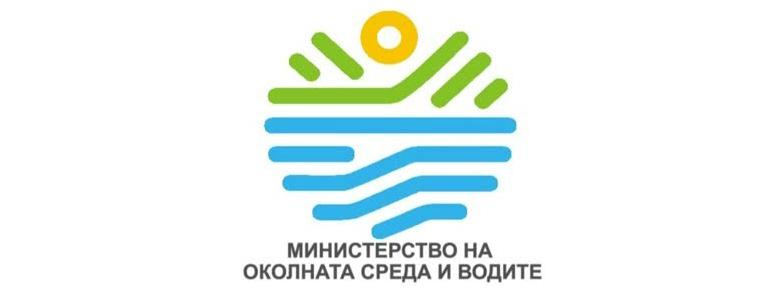 Разработена и предоставена на компетентните органи е подробна и детайлна оценка на въздействието върху околната среда, включително анализ на здравният риск,  при реализиране на инвестиционните намерения.
Всички извършени оценки, анализи и технологични описания са обществено достъпни за всеки, който желае да се запознае с разработката.
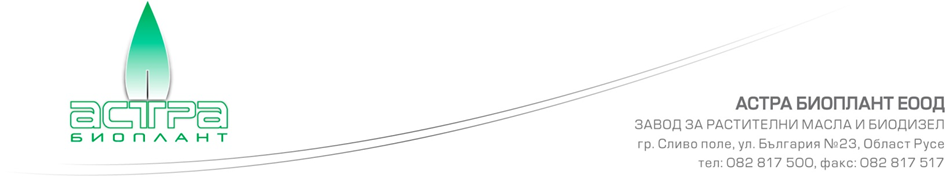 Благодарим за вниманието !